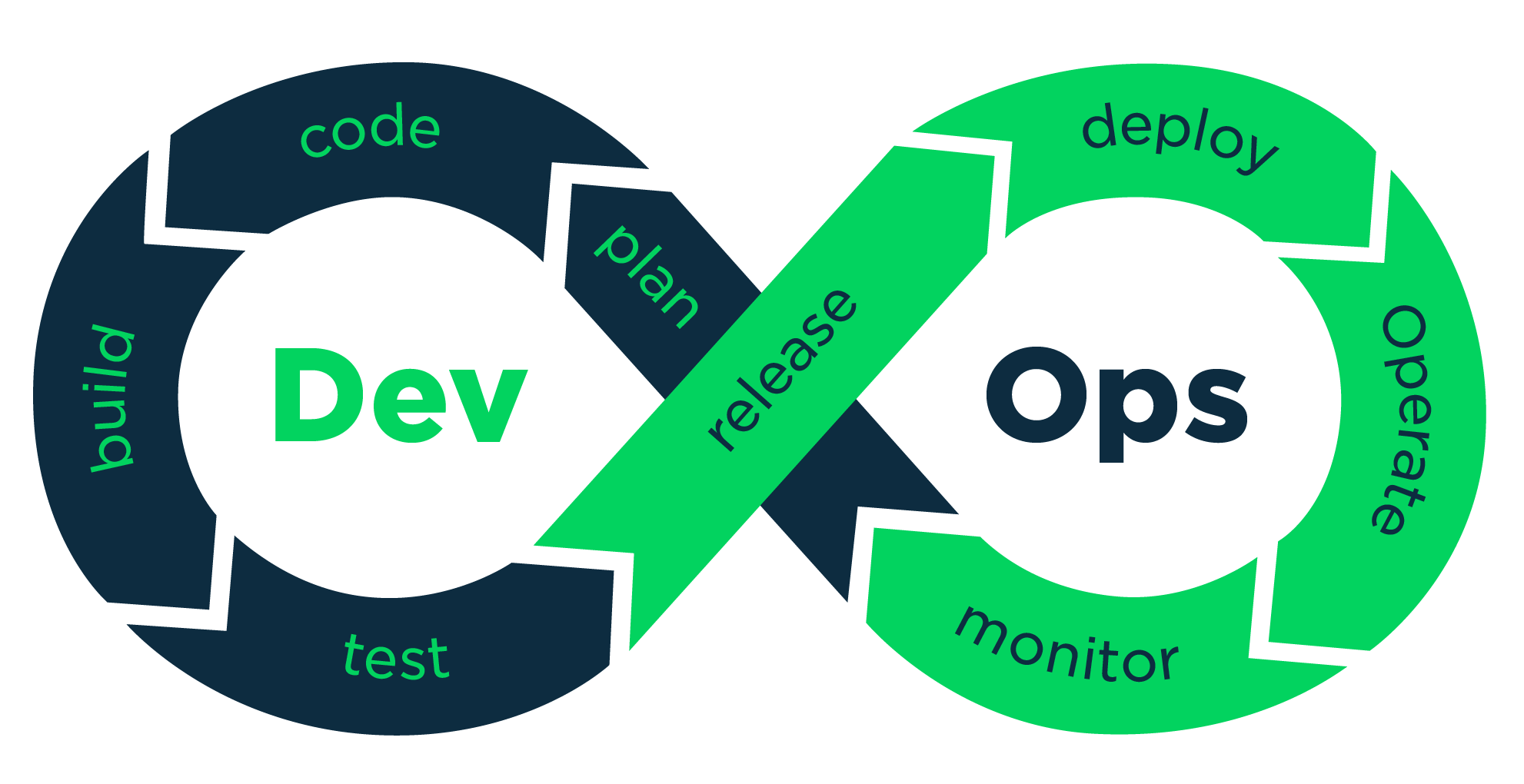 Continuous Development
What is DevOps ?
DevOps Tools
DevOps Life Cycle Phases
DevOps LifeCycle Phase
Continuous Development
This phase involves ‘planning‘ and ‘coding‘ of the software application’s functionality.
  The vision of the project is decided during the ‘planning’ phase.
  Code can be done in Any Language but maintain by Version Control System.
Why Code Versioning is Imp
Versions are maintained to hold a single source of Application.
 Using Centralized single source code, Operations can access the same code what they plan to release.
 Easy to Rollout the faulty snippet of code or complete release.
DevOps Tools for this Phase
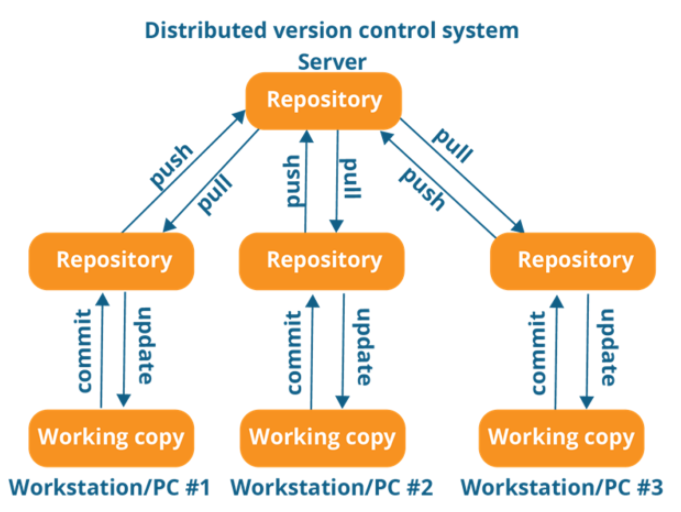 Git & GitHub is vastly used tools for Versioning of Code.
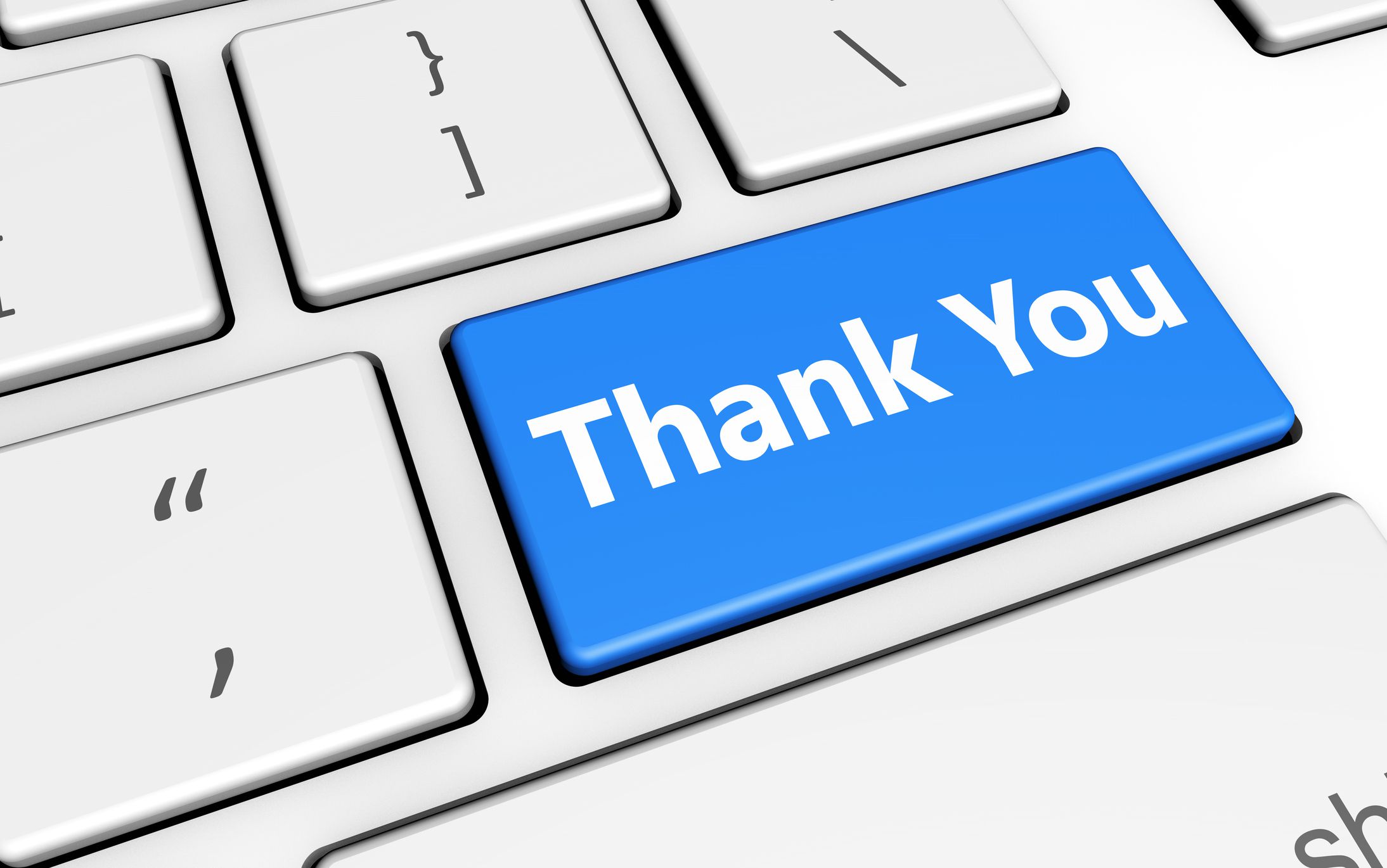